История изучения клетки. Клеточная теория.
Заполнить таблицу:«Основные этапы развития клеточной теории»
История изучения клетки
История изучения клетки неразрывно связана с развитием микроскопической  техники и методов исследования. 

В тайну клеточного строения человек смог проникнуть только благодаря изобретению микроскопа в конце XVI столетия
Захарий Янсен
1590 год

Соединив вместе две линзы, впервые изобрел примитивный микроскоп
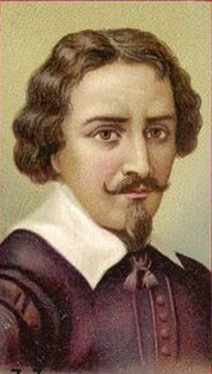 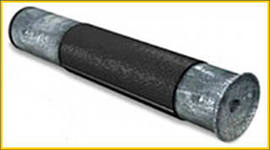 Роберт Гук
1665 год
Впервые описал строение коры пробкового дуба и стебля растений,ввел в науку термин «клетка».
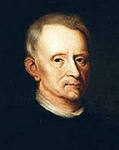 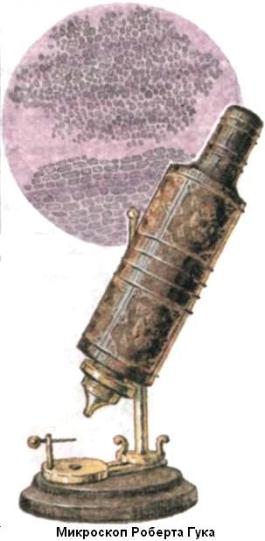 Антони ван Левенгук
Вторая половина XVII века
Усовершенствовал микроскоп.
Наблюдал и зарисовал ряд простейших, сперматозоиды, бактерии, эритроциты и их движение в капиллярах.
Открыл бактерии.
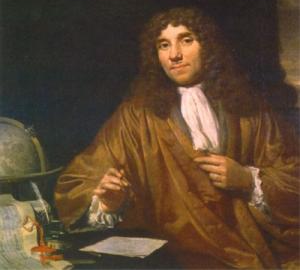 Карл Бэр
1827 год

Обнаружил яйцеклетку млекопитающих
Вывод: каждый организм развивается из одной клетки
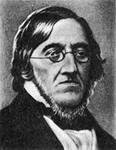 Роберт Броун
1831-1833 гг.
Обнаружил в растительных клетках ядро – важнейшую составную часть клетки.
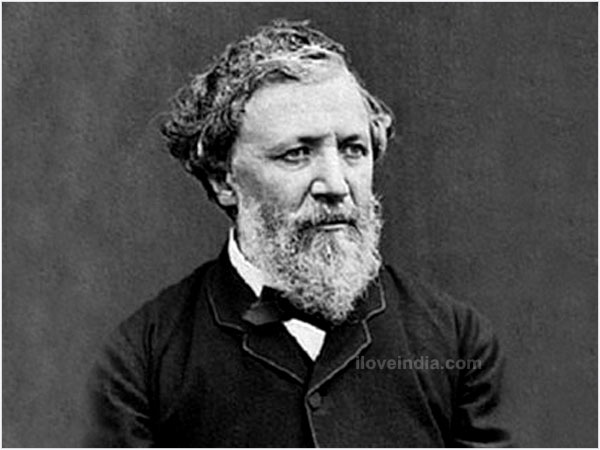 Клеточная теория
В 1839 г. Теодор Шванн издал в Берлине книгу «Микроскопические исследования о соответствии в структуре и росте животных и растений», в которой он сформулировал клеточную теорию.
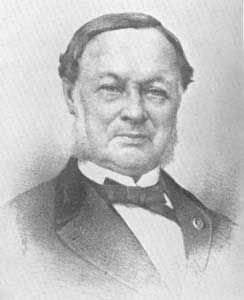 При создании клеточной теории Т. Шванн исходил из открытия М. Шлейдена  в 1838 г. клеточного строения растений и гомологичности происхождения клеток.
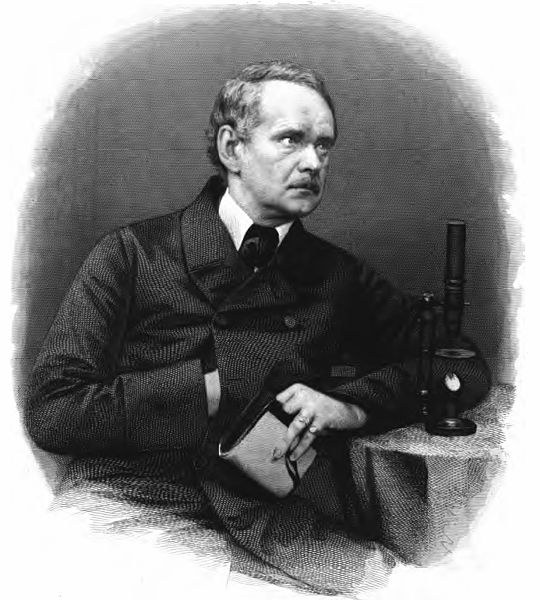 Первая версия клеточной теории
Все организмы, и растительные, и животные, состоят из простейших частей – клеток.
Клетка – индивидуальное самостоятельное целое.
В одном организме все клетки действуют совместно, формируя гармоничное единство.
Рудольф Вирхов
1858 год 
Доказал, что клетки возникают из клеток  путем размножения, что дополнило клеточную теорию.
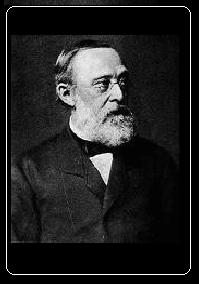 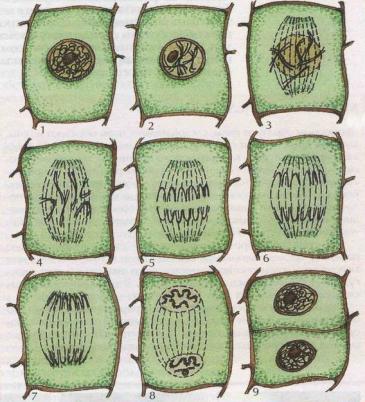 XIX век
Открыты основные структуры клеток.
Изучен процесс деления клетки.
А. Вейсман установил: хранение и передача наследственных признаков в клетке осуществляется с помощью ядра.
Основные положения клеточной теории на современном этапе развития биологии
Клетка – элементарная единица живого.

Клетка является наименьшей структурно-функциональной единицей живого и представляет собой открытую, саморегулирующуюся, самовоспроизводящуюся систему.
Вне клетки жизни нет.
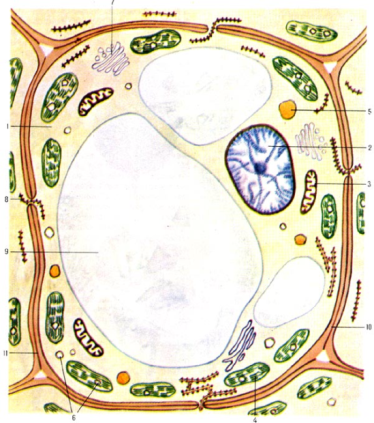 Все клетки сходны по своему химическому составу и имеют общий план строения.

Клетки обладают и
специфическими
особенностями, связанные 
с выполнением специаль-
ных функций и возника-
ющими в результате кле-
точной дифференцировки.
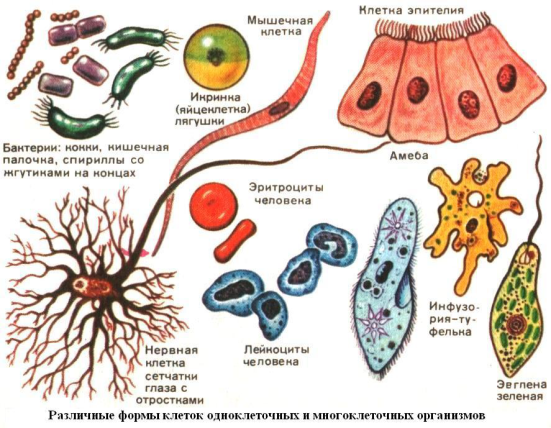 Клетка происходит только от клетки.
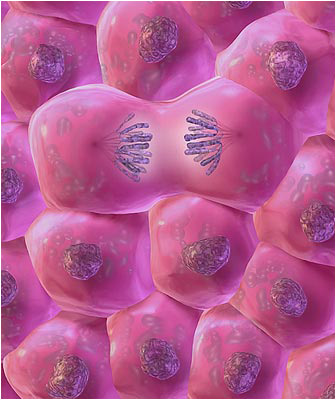 Многоклеточные организмы представляют собой сложно организованные интегрированные системы, состоящие из взаимодействующих клеток.
Сходное клеточное строение организмов – свидетельство того, что все живое имеет единое происхождение.
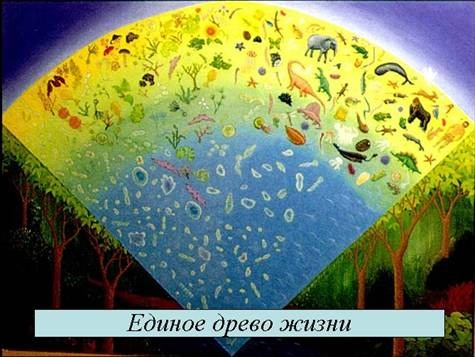 Домашнее задание
Заполнить таблицу в тетради и сдать  учителю.